2. Sanctity of life
Why is human life sacred?
Sanctity of life means that life is holy and sacred. Christians believe that human life is holy because it is a gift from God. This means human life is to be valued and preserved. This means that humans do not have the right to treat life as they wish. Life belongs to God. 

How is life shown as sacred in the Bible?
Human life is special because it comes directly from God
The Bible makes the special nature of human life clear in the 10 commandments where it says ‘Though shall not murder’ (Exodus 20:13)
St Paul describes the human body as a temple because God’s spirit is in humans. 

When does sanctity of life become an issue for Christians?
Killing in self defence – Most Christians would say its ok to take the life of someone attacking you if that is the only way to protect your own life
Killing in war – Some Christians believe they should be pacifists and refuse to fight in war as this inevitably leads to the loss of life. Most Christians believe that they can fight in just wars because the need to protect innocent lives justifies breaking the sanctity of life
Capital punishment – Many Christians believe that Christianity teaches that life is sacred and so murder is condemned. However, others believe that as the Bible gives the death penalty for various offences, the Roman Catholic and Church of England do not condemn its use.
Origins and value of the universe

What is the Big Bang theory?
Approx. 13.7 billion years, A huge explosion, as matter flew away from the explosion, forces of gravity helped to join some of the matter into stars.

What evidence is there to support the Big Bang theory?
The Higgs field - invisible force field that gave particles mass and allowed them to form objects
Redshift effect - colour of stars informs us that they are moving away from us, indicating that the world is still expanding
Background radiation - left over radiation from the explosion
Gravitational waves - triggered by the rapid expansion of the universe during the Big Bang.

How do Christians respond to the Big Bang theory?
Creationism – science is wrong and the Bible is right. The evidence there is for the Big Bang and evolution can be explained by the effects of Noah’s flood and the Apparent Age theory. 
Intelligent design response – the universe is so complex that it could not have happened by chance. They believe it must have been created by an intelligent designer - God
Compatibility response – the biblical stories are symbolic to show that God created everything. They believe in the Big Bang but believe that God set it off and controlled how the world was developed. 

What do Christians believe about how we should treat the world?
The universe has great value for Christians. God has made the universe, God has made it a good universe and God has placed humans in the universe to look after this most valuable creation. They believe this because:
As God made everything, humans must respect the whole environment
The environment is a gift from God to humans and so must be treated with care. 
The Bible makes it clear that there will be judgement day at the end of the world. Most Christians believe that part of this judgement will be based on how they have fulfilled their duty to preserve the earth. 

‘God blessed them and said to them, ‘Be fruitful and increase in number; fill the earth and subdue it. Rule over the fish of the sea and the birds of the air and over every living thing that moves’ (Genesis 1:”8)
4. The issue of abortion

What is abortion?
Termination of a pregnancy. This may involve taking medication or a surgical procedure. 

What does British Law say about abortion?
The 1967 Abortion Act states that an abortion can be carried out in a medical facility if the mothers life, mental or physical health is at risk, the health of existing children is at risk or the baby is thought to be severely handicapped. 
The 1990 Abortion Act states that an abortion cannot happen after 24 weeks of pregnancy. 

What do Christians think about abortion?















What do Humanists/atheists think about abortion?
Most Humanists believe that abortion should be allowed because:
A foetus is not a life until it can survive outside of the mothers womb
A women should have the rights to her own body
Should be permitted for victims of rape or abuse
Quality of life is important
Although some Humanists believe that the legal dates should be moved from 24 weeks to 18-20 weeks as modern science means that babies born at 24 weeks are more likely to survive. 

How can we apply situation ethics:
Situation ethics is the belief that Christians should do the most loving thing, in the case of quality of life, disability, mothers life, rape or abuse; abortion may be the most loving choice.
‘ So God created mankind in his own image, in the image of God he created them; male and female he created them’ (Genesis 1:27)
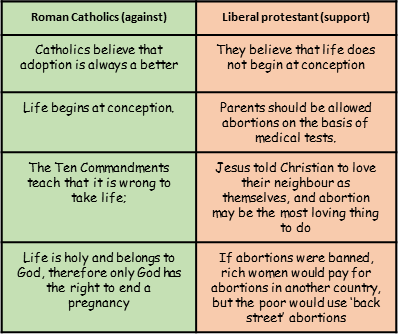 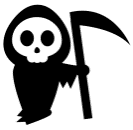 Matters of life and death
3. Origins and value of the human life
What are the non-religious explanations for the origin of human life?
The scientific explanation for the origin of human life is called Evolution, most commonly linked with Charles Darwin. Darwin referred to this as ‘survival of the fittest’ or natural selection. This theory claims that:
After the earth formed, gases formed to single-celled life forms
Life forms aim is to reproduce
Those life forms that adapt to their environment so they can survive are more likely to find a mate to reproduce.
The skills and genetics that have adapted pass on these skills to their offspring, those that do not adapt do not survive. 

What evidence is there to support evolution?
Fossils – fossil records show that the older the fossil the simpler the structure. Fossils have also been found of extinct species that did not survive natural selection. 
DNA – 50% of human DNA is the same as cabbage suggesting a connection between animal and vegetable life

What issues do evolution raise for Christians and how do they respond?
It suggests that humans have not been created by God
It means there was no Adam and Eve and original sin so not need to be saved from our sins
Life can only be sacred if created by God
Bible stories about creation may be wrong. 

Some Christians totally reject evolution and only believe what it says in the Bible, others believe that God designed evolution and was all part of Gods plan and design.
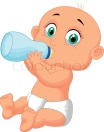 5. Death and the afterlife
Why Christians believe in life after death?
Christians believe that this life is not all there is. They believe that God will reward the good and punish the bad in some form of life after death. They believe this because:
- The main Christian belief is that Jesus rose from the dead. If Jesus rose from the dead then there must be life after death.
- Jesus taught that he would come again at the end of the world for final judgement to send to heaven or hell
- All Christian Churches teach about life after death
- Many Biblical references to heaven and hell (St. Paul)

Why do non-religious people believe in life after death?































What are other reasons why people believe in life after death?
- It gives life meaning and purpose. The purpose of life is to live it in a way that you spend eternity in heaven.
- It gives comfort when a loved one dies. 
- Demanded by the nature of justice. Reward for good and punishment for the bad in heaven and hell.
6. Non-religious reasons not to believe in life after death
- All the different religions have a different idea about life after death; surely if it existed they would all be the same
- They do not believe in God so there is no heaven to go to
- There is poor evidence to support theories about life after death like near death experiences and the spirit world
- Religious ideas about heaven and hell come from Holy books with many would argue are stories and so not believed by non-believers.
7. Euthanasia
The painless killing of someone suffering from a painful disease. (good death)
Forms of euthanasia are:
Assisted suicide (provided someone with the means to commit suicide) 
Voluntary euthanasia (ending someone’s life as they ask you to)
Non-voluntary (ending someone’s life as they cannot ask but you believe it is the best for them)
In the UK, all forms of euthanasia are illegal and can lead to a charge of murder. However, UK law agrees that removing of life support or nutrition or not providing medication for someone close to death are acceptable. This is known as passive euthanasia.
8. Natural resources
Stewardship - The  belief that God gave humans the role of looking after the earth and its resources. 
- Genesis – ‘Rule over the birds in the sky and the fish in the sea’
- Old Testament – humans to treat animals humanely and to farm land kindly
- Parable of the Talents and Minas (Luke) – God expects humans to pass onto the next generation more than they have been given
- Christians will be judged on their role as stewards
The Christian declaration on Nature
A conference in Assisi in 1986  issued a declaration on the environment that ‘All human activity in the world must therefore lead to the mutual enrichment of man and creatures’
Ethical theory
Utilitarianism is an ethical theory linked with John Stuart Mill. He claimed that people should decide what is the right thing to do based on which choice would bring about ‘the greatest good for the greatest number’. Animal research brings the possibility of cures for humans with the sacrifice of animal kind.
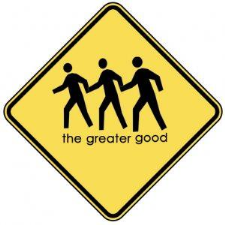 Christians  response to those suffering with a terminal illness is the hospice movement. This is providing palliative care for those in pain, preparing to die naturally. They try to help patients, families and friends to deal with death. Marie Curie Cancer Care are a national charity that play an important role of providing specialist                                             care for dying people and their families.
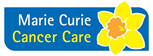